Physical Map of Europe
1
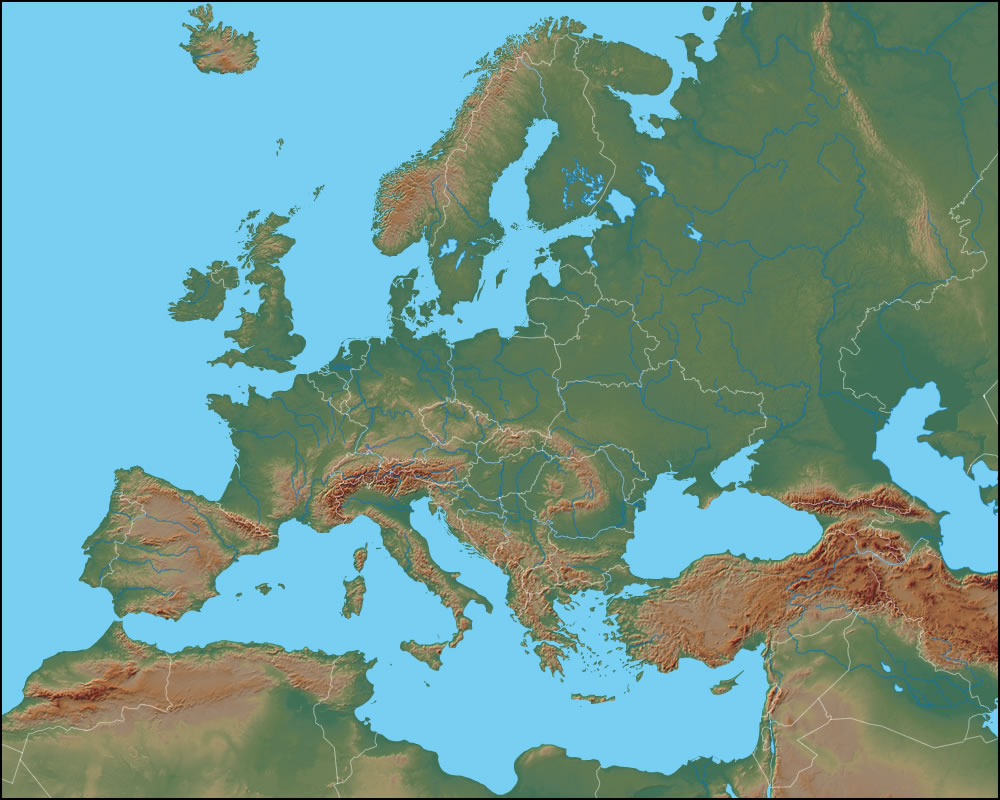 Ural Mountains
Physical Map of Europe
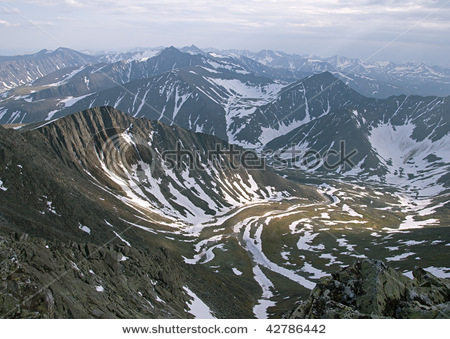 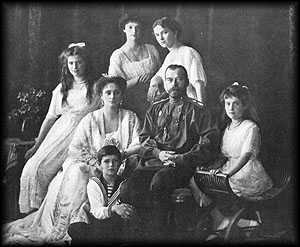 Ural Mountains
Physical Map of Europe
2
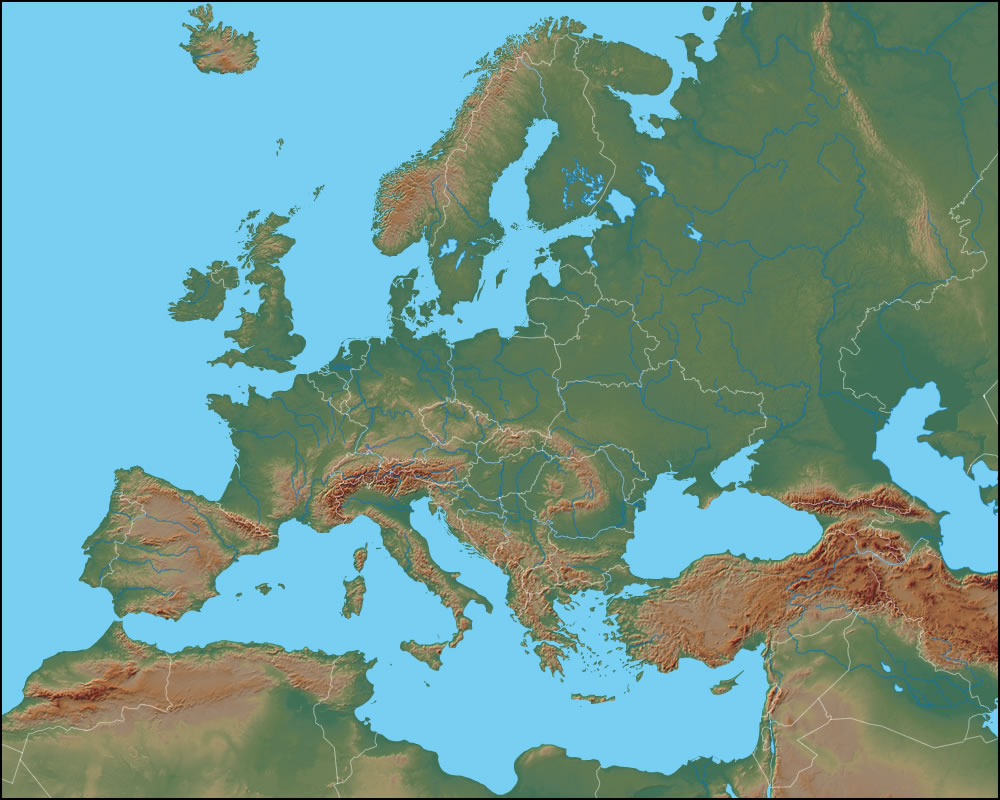 Scandinavian Peninsula
Physical Map of Europe
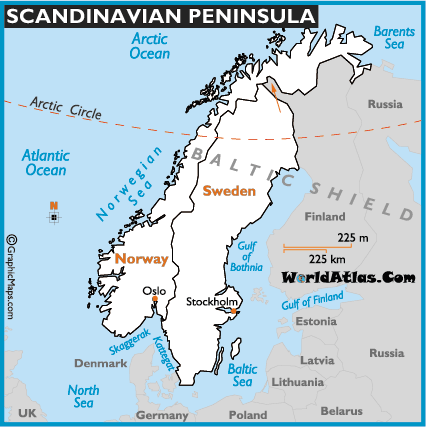 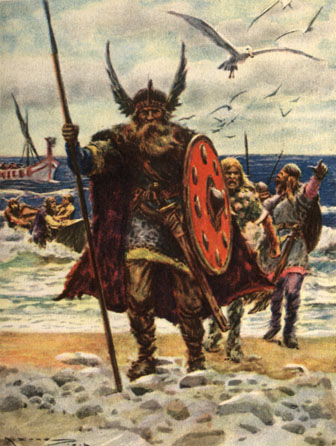 Scandinavian Peninsula
Physical Map of Europe
3
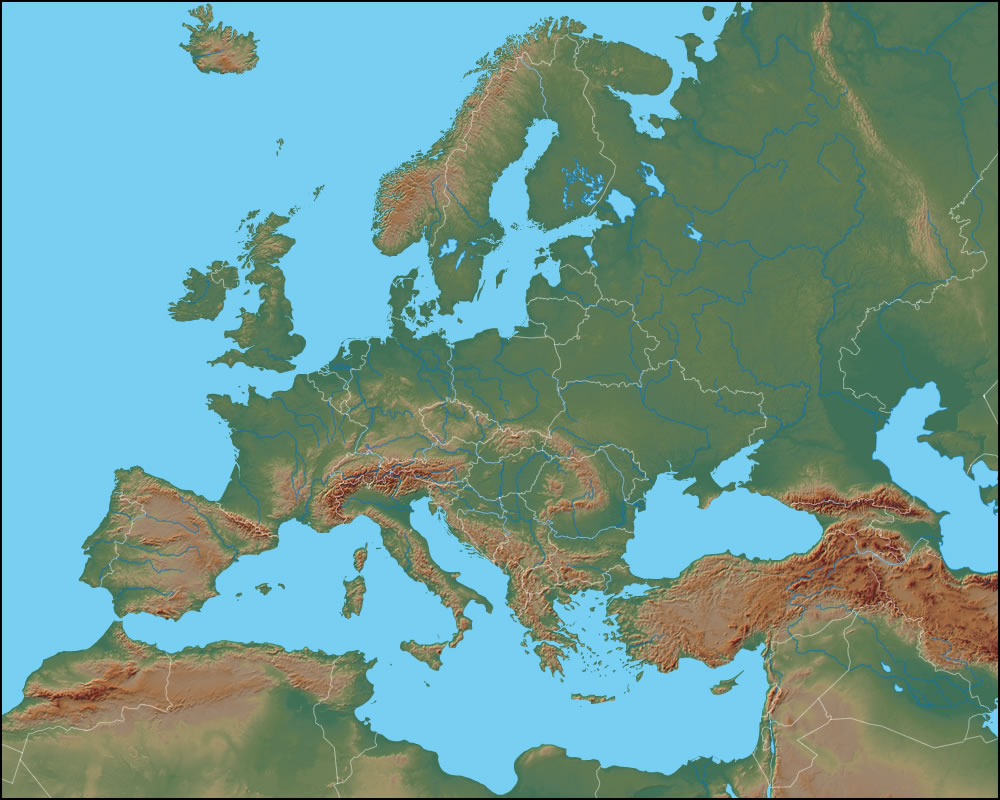 Pyrenees
Physical Map of Europe
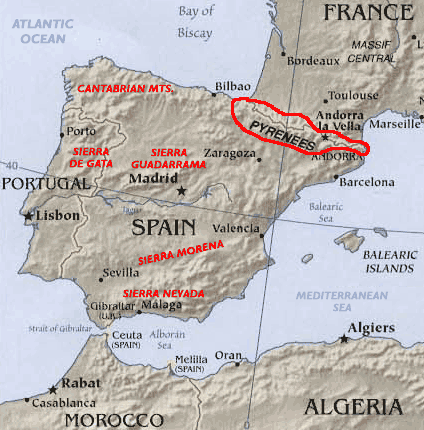 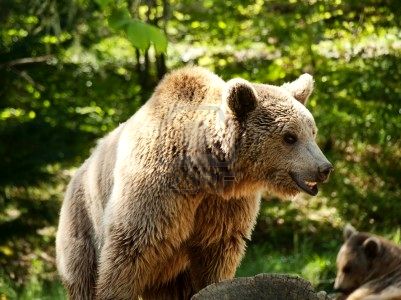 Pyrenees
Physical Map of Europe
4
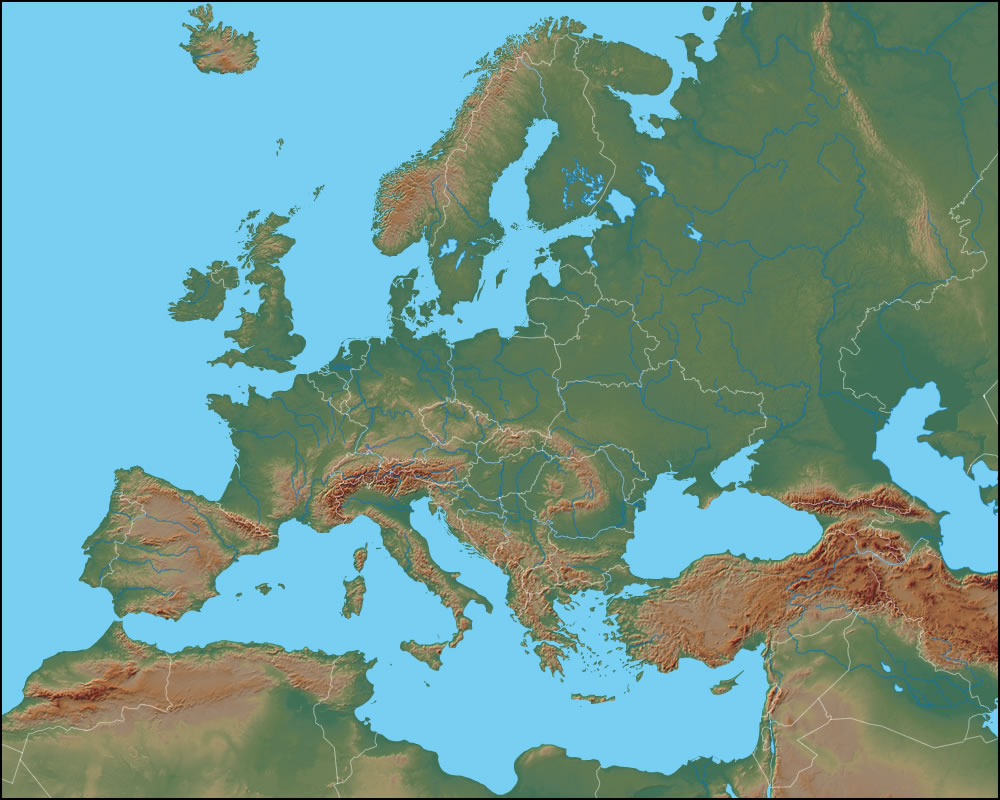 European Plain
Physical Map of Europe
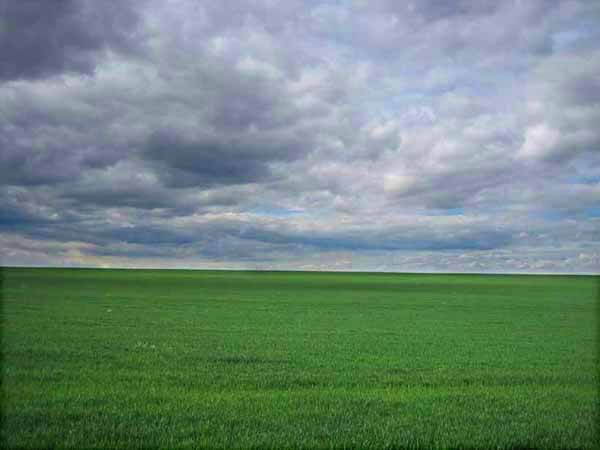 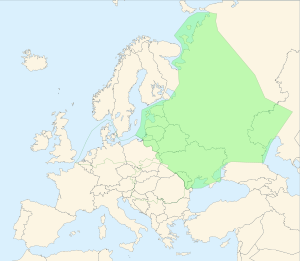 European Plain
Physical Map of Europe
5
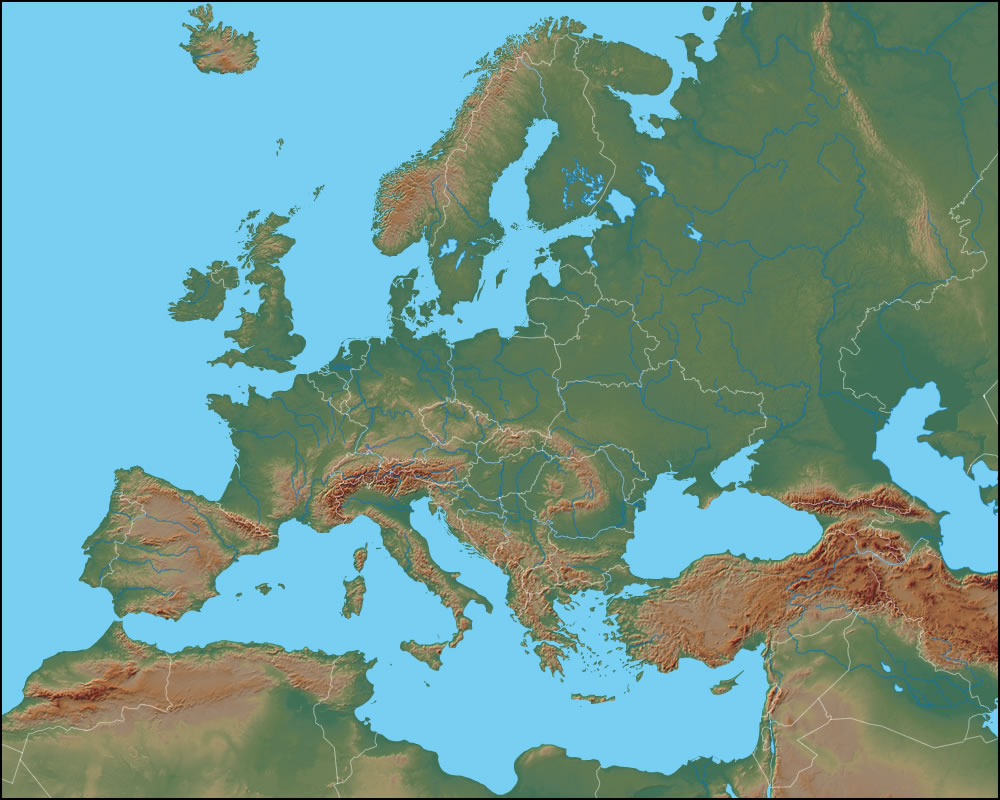 Rhine River
Physical Map of Europe
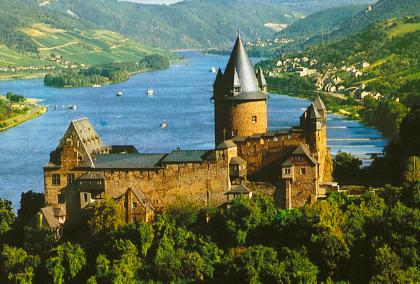 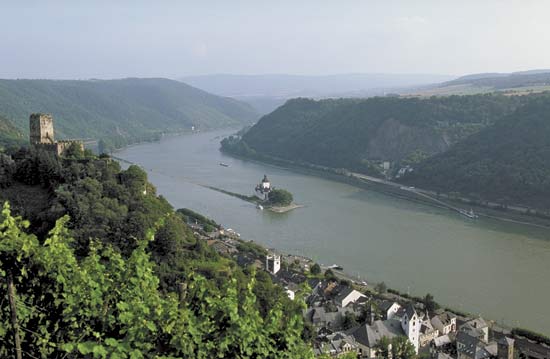 Rhine River
Physical Map of Europe
6
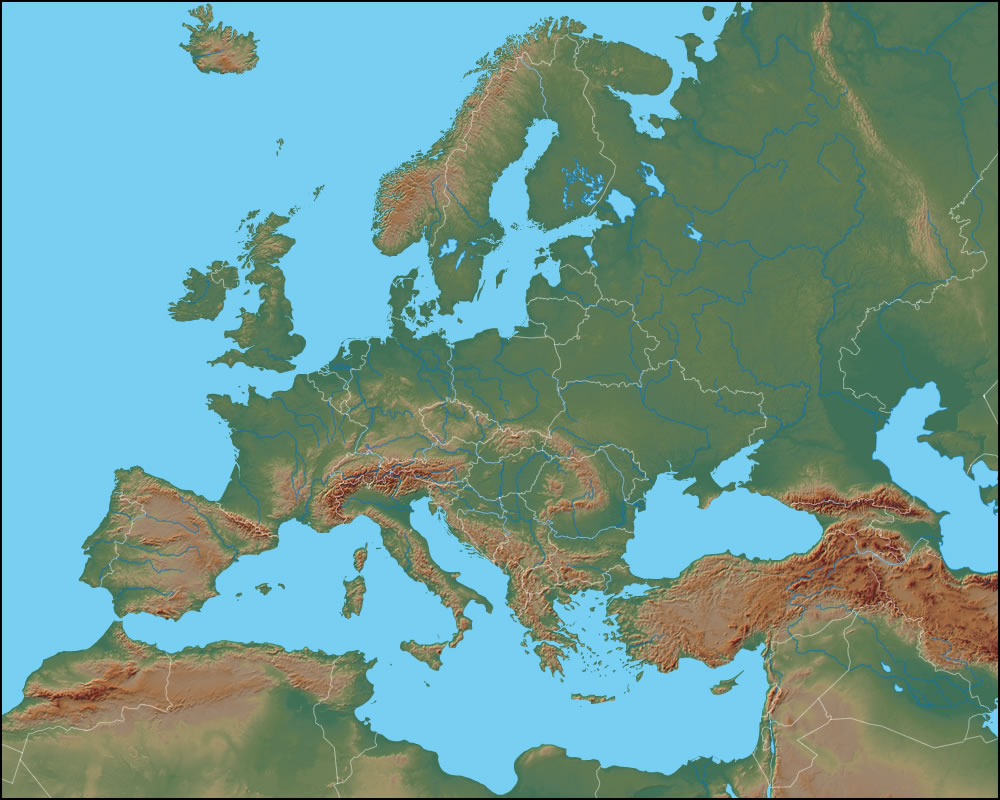 Danube
Physical Map of Europe
Danube
Physical Map of Europe
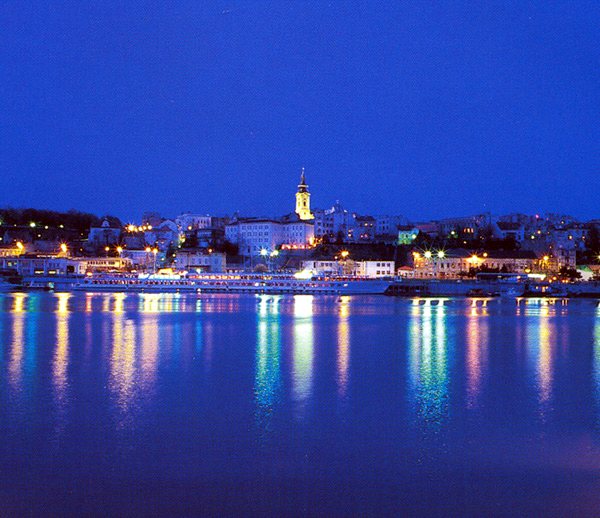 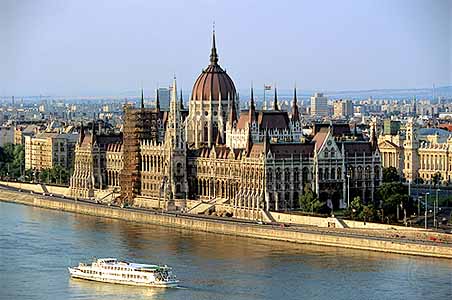 Danube
Physical Map of Europe
7
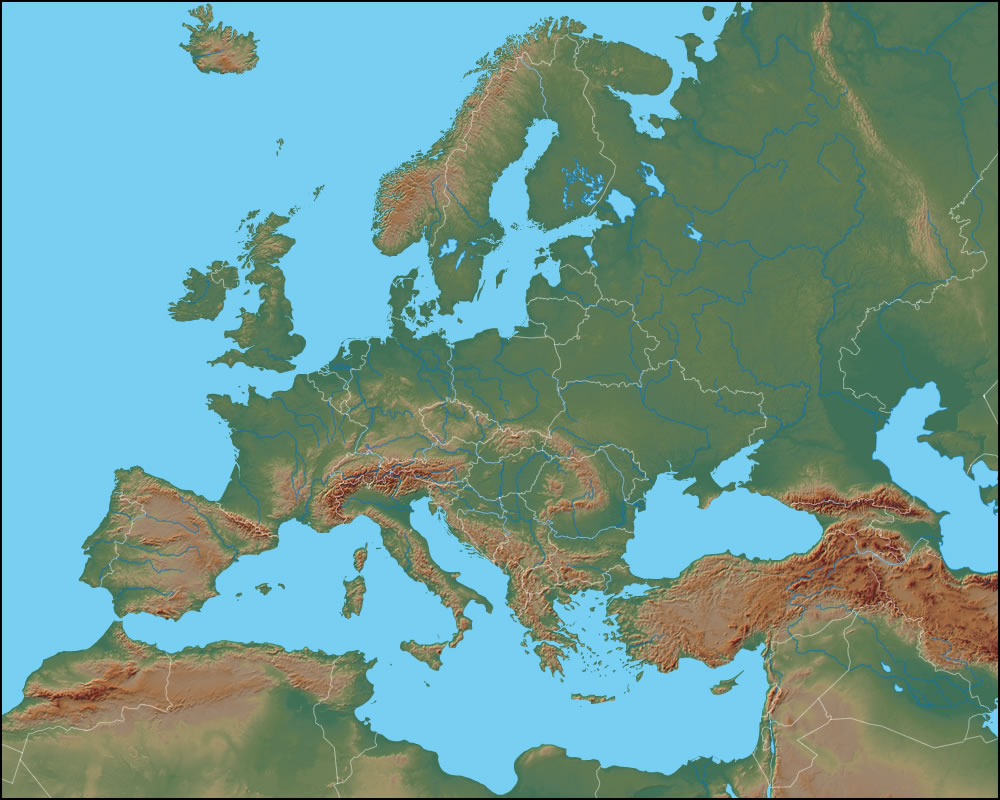 Alps
Physical Map of Europe
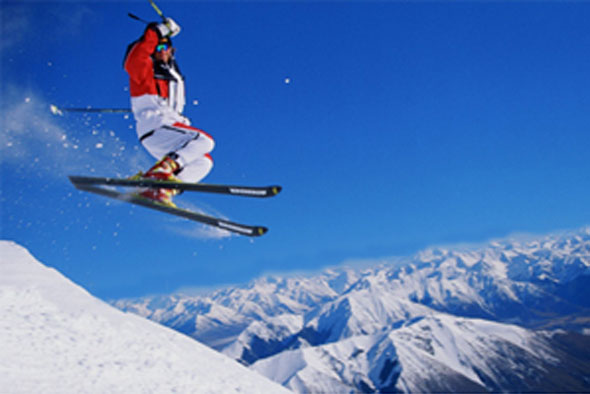 Alps
Physical Map of Europe
8
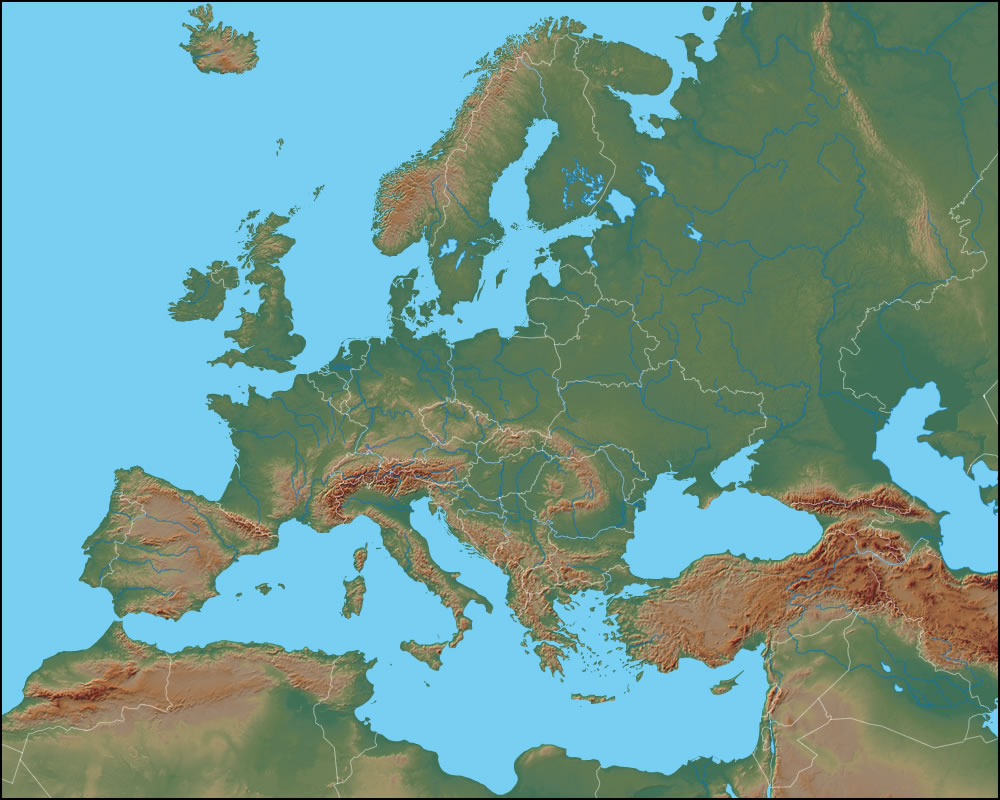 Mediterranean Sea
Physical Map of Europe
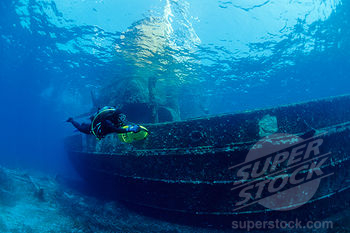 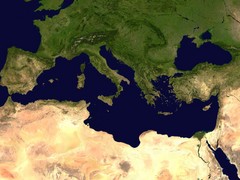 Mediterranean Sea
Physical Map of Europe
9
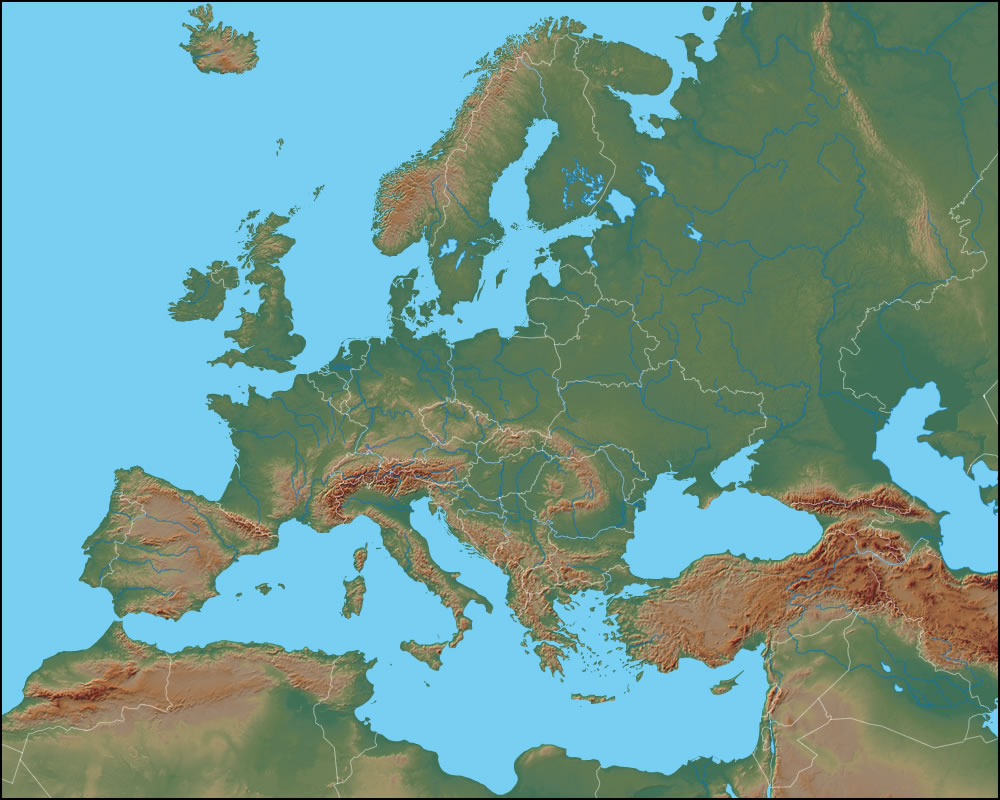 Iberian Peninsula
Physical Map of Europe
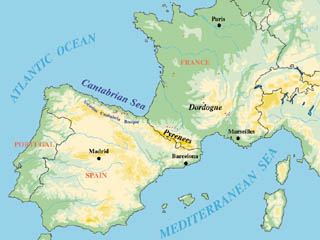 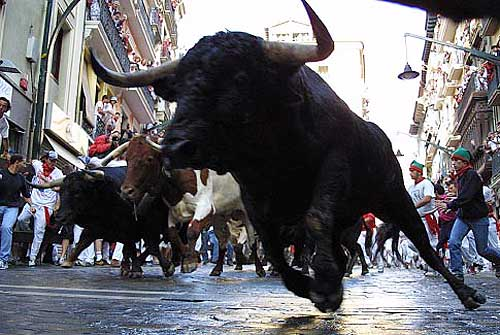 Iberian Peninsula
Physical Map of Europe
10
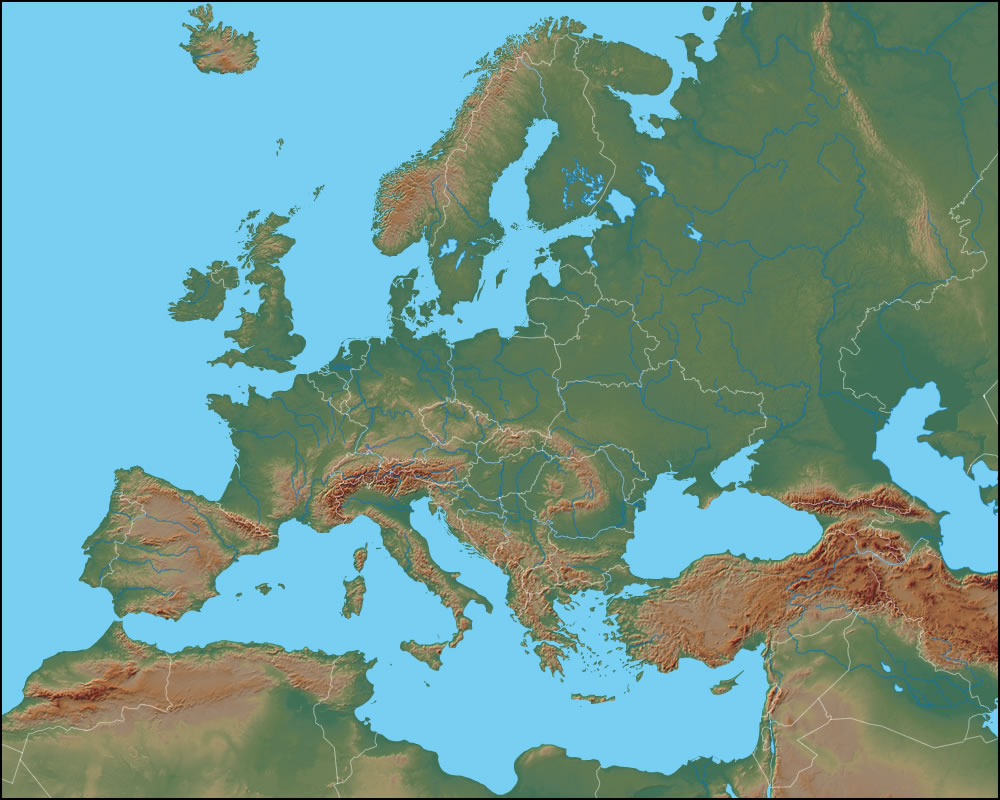 English Channel
Physical Map of Europe
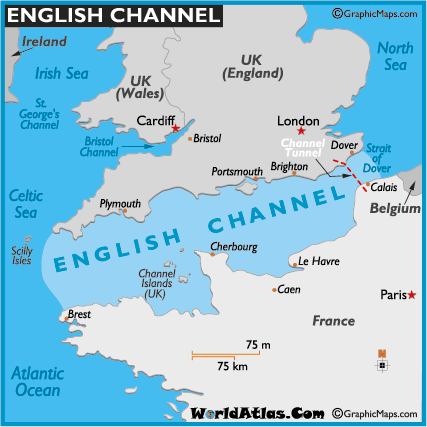 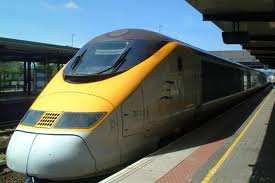 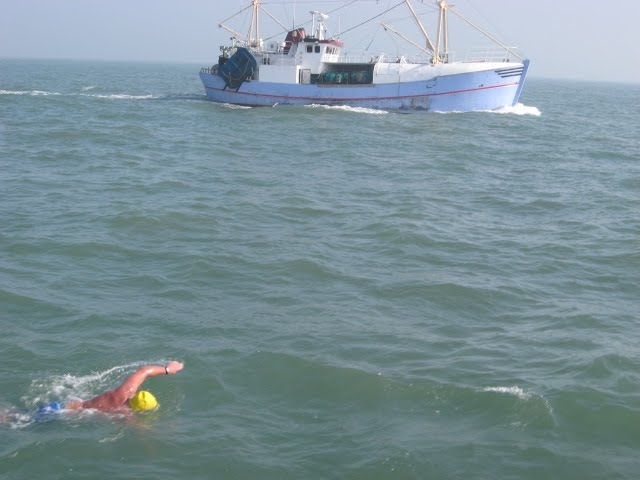 English Channel
European Plain
2. Pyrenees Mountains
English Channel
4. Ural Mountains
5. Mediterranean Sea
6. Danube River
7. Rhine River
8. Iberian Peninsula
9. Scandinavian Peninsula
10. Alps